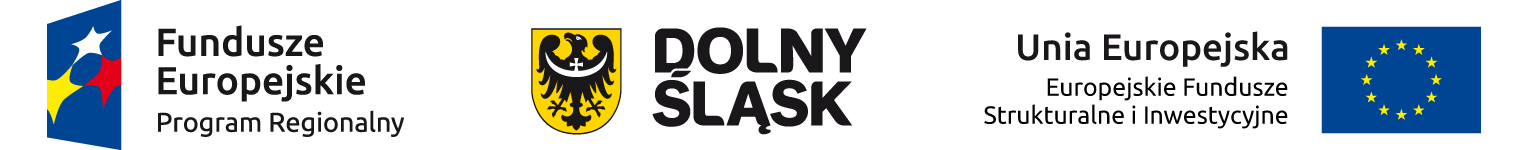 Regionalny Program Operacyjny  
Województwa Dolnośląskiego 2014-2020






Konferencja: „Nowa perspektywa unijna w obszarze efektywności energetycznej – 
nowa szansa dla samorządów, spółdzielni, wspólnot”

Wrocław, 5 października 2015
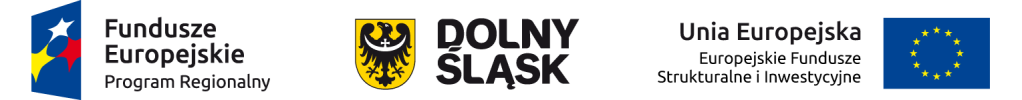 Alokacja  2 252 546 589 (EUR)
2
[Speaker Notes: Regionalny Program Operacyjny Województwa Dolnośląskiego 2014-2020 został podzielony na 11 Osi priorytetowych. Wsparcie Unii Europejskiej na realizacje zaplanowanych działań wynosi 2 252 546 589 euro.]
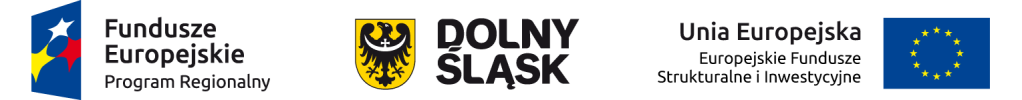 ZINTEGROWANE INWESTYCJE TERYTORIALNE (TZW. ZIT)
nowe narzędzie, za pomocą którego będą realizowane strategie terytorialne w nowym okresie programowania na lata 2014-2020.

 Zintegrowane Inwestycje Terytorialne oznaczają:

skierowanie wydzielonej puli środków do wskazanych obszarów w regionach – przede wszystkim miast wojewódzkich i powiązanych z nimi obszarów funkcjonalnych – charakteryzujących się wspólnymi cechami społeczno-gospodarczymi i uwarunkowaniami przestrzennymi (projekty muszą realizować wspólną wizję i cele rozwojowe dla wszystkich jednostek terytorialnych z obszaru realizacji) oraz obszarów funkcjonalnych ośrodków regionalnych;

łączenie działań finansowanych z dwóch funduszy – Europejskiego Funduszu Rozwoju Regionalnego oraz Europejskiego Funduszu Społecznego.
3
[Speaker Notes: Wykazane działania nie stanowią katalogu zamkniętego, są to główne działania planowane do realizacji w ramach 10 osi priorytetowej.]
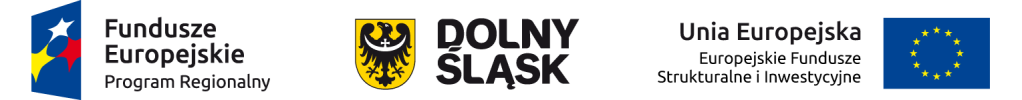 4
[Speaker Notes: Regionalny Program Operacyjny Województwa Dolnośląskiego 2014-2020 został podzielony na 11 Osi priorytetowych. Wsparcie Unii Europejskiej na realizacje zaplanowanych działań wynosi 2 252 546 589 euro.]
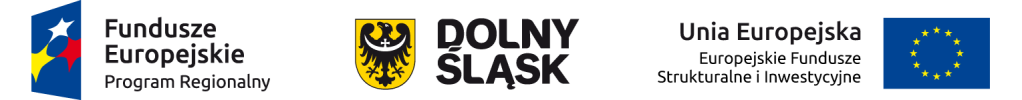 OBSZARY STRATEGICZNEJ INTERWENCJI
Wsparcie w ramach Obszarów Strategicznej Interwencji (OSI) wpisujące się w Strategię Rozwoju Województwa Dolnośląskiego 2020 adresowane będzie do wybranych obszarów Dolnego Śląska, które nie są objęte mechanizmem ZIT. 

Terytorialne nakierowanie interwencji ma za zadanie zapewnić trwały i zrównoważony rozwój całego regionu. Wsparcie udzielane będzie na podstawie analizy potencjałów i potrzeb wyznaczonych geograficznie obszarów strategicznej interwencji poprzez dedykowane geograficznie konkursy w wybranych priorytetach inwestycyjnych.
5
[Speaker Notes: Regionalny Program Operacyjny Województwa Dolnośląskiego 2014-2020 został podzielony na 11 Osi priorytetowych. Wsparcie Unii Europejskiej na realizacje zaplanowanych działań wynosi 2 252 546 589 euro.]
DELIMITACJA OBSZARÓW STRATEGICZNEJ INTERWENCJI
Zarząd Województwa Dolnośląskiego podjął decyzję w dniu 09.06.2015 r. w sprawie delimitacji Obszarów Strategicznej Interwencji i szacunkowej wysokości ich wsparcia w ramach RPO WD 2014-2020.

Wyznaczone Obszary Strategicznej Interwencji:
Zachodni Obszar Interwencji;
Legnicko-Głogowski Obszar Interwencji;
Dzierżoniowsko-Kłodzko-Ząbkowicki Obszar Interwencji;
Obszar Interwencji Doliny Baryczy;
Obszar Interwencji Równiny Wrocławskiej;
6
[Speaker Notes: Regionalny Program Operacyjny Województwa Dolnośląskiego 2014-2020 został podzielony na 11 Osi priorytetowych. Wsparcie Unii Europejskiej na realizacje zaplanowanych działań wynosi 2 252 546 589 euro.]
WYSOKOŚĆ WSPARCIA OSI  - ok. 340 mln EUR
7
[Speaker Notes: Regionalny Program Operacyjny Województwa Dolnośląskiego 2014-2020 został podzielony na 11 Osi priorytetowych. Wsparcie Unii Europejskiej na realizacje zaplanowanych działań wynosi 2 252 546 589 euro.]
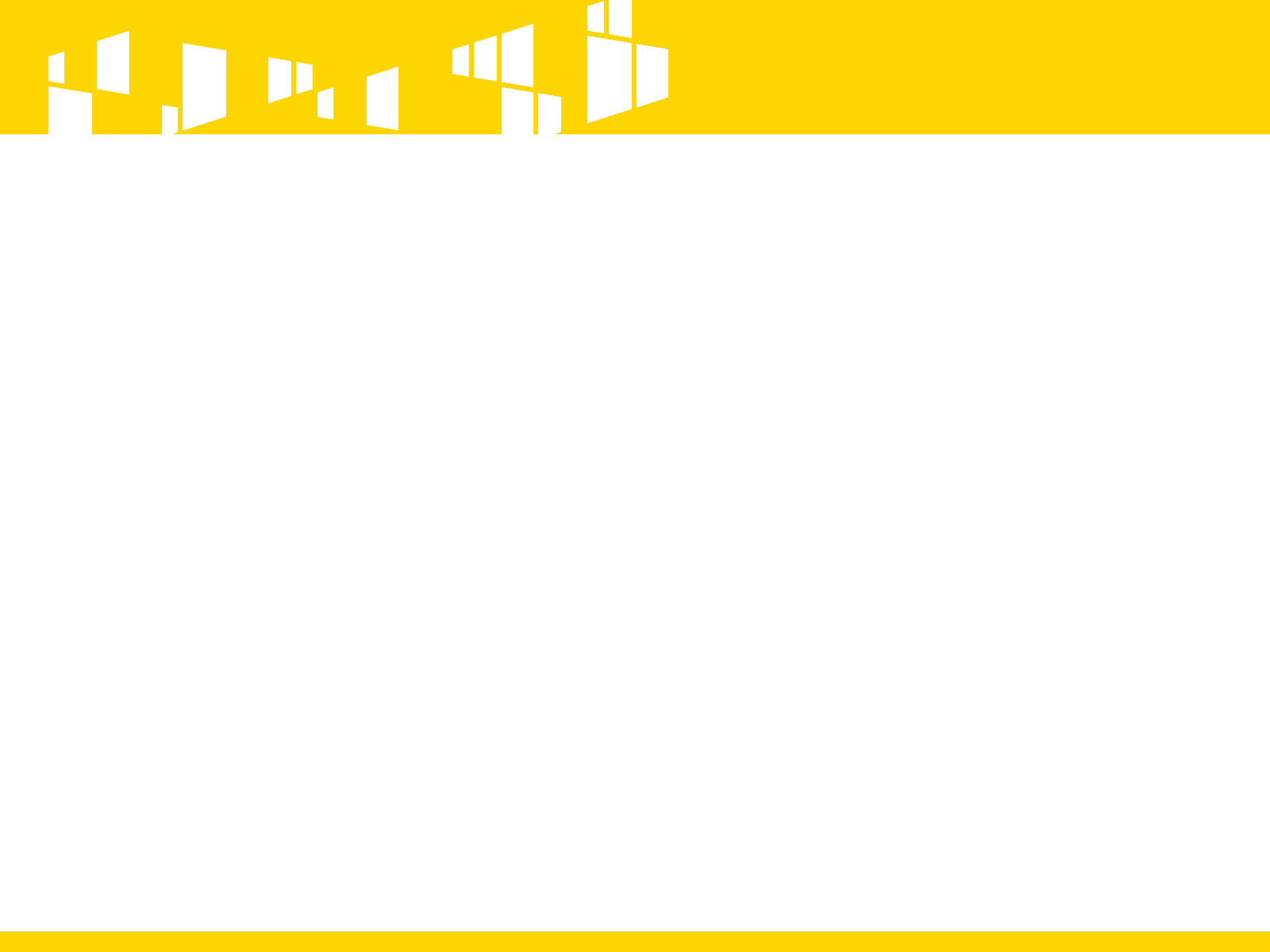 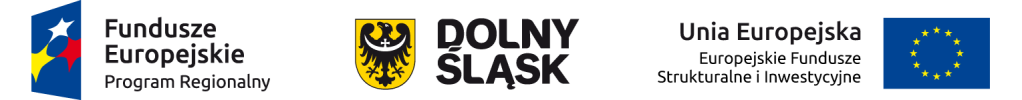 PODEJŚCIE TERYTORIALNE RPO WD 2014 - 2020
8
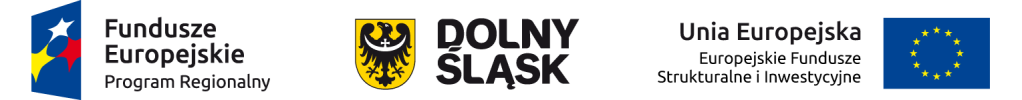 INSTYTUCJE ZAANGAŻOWANE W REALIZACJĘ PROGRAMU
Instytucja Zarządzająca RPO WD
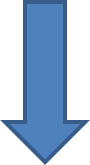 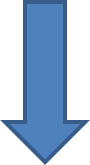 (IP) Dolnośląska Instytucja Zarządzająca (DIP)
(IP) Dolnośląski Wojewódzki Urząd Pracy (DWUP)
(IP) Zintegrowane Inwestycje Terytorialne (ZIT): ZIT WROF, ZIT AJ, ZIT AW
9
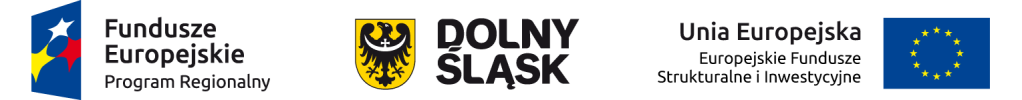 HARMONOGRAM PRAC NAD SZCZEGÓŁOWYM OPISEM OSI PRIORYTETOWYCH RPO WD 2014-2020 (SZOOP)
4 marca 2015 r. – Zarząd Województwa Dolnośląskiego przyjął pierwszy projekt Szczegółowego opisu osi priorytetowych (SZOOP) RPO WD 2014-2020
9-25 marca 2015 r. – konsultacje społeczne SZOOP RPO WD (formularz zgłaszania uwag i spotkania informacyjne dla przedstawicieli jst, partnerów społeczno-gospodarczych  – 319 osób uczestniczących w spotkaniach, ponad 750 zgłoszonych uwag)
kwiecień-maj 2015 r. – analiza uwag zgłoszonych podczas konsultacji projektu SZOOP
czerwiec-wrzesień 2015 r. – przygotowanie raportu i projektu SZOOP uwzględniającego uwagi z konsultacji – przekazanie projektu SZOOP do Ministerstwa Infrastruktury i Rozwoju (MIiR opiniuje zgodność projektu z Umową Partnerstwa i wytycznymi horyzontalnymi)
wrzesień 2015 r. – zatwierdzenie całości SZOOP RPO WD 2014-2020 przez Zarząd Województwa oraz przekazanie SZOOP do wiadomości KM RPO
10
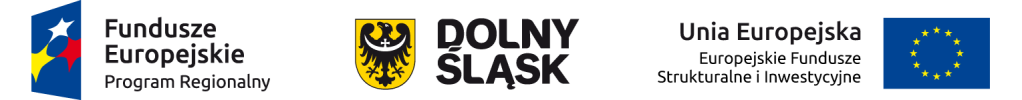 11
OŚ PRIORYTETOWA 3. GOSPODARKA NISKOEMISYJNA
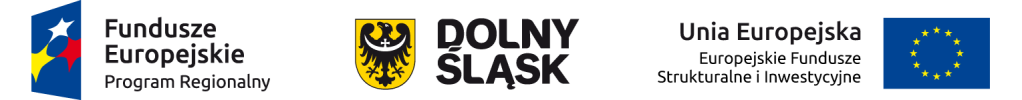 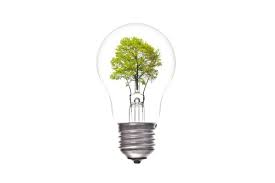 12
OŚ PRIORYTETOWA 3. GOSPODARKA NISKOEMISYJNA
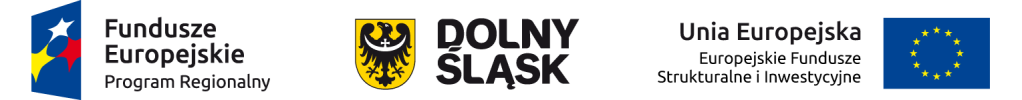 Oś priorytetowa Gospodarka niskoemisyjna – 392 347 048 euro:
Działanie 3.1. Produkcja i dystrybucja energii ze źródeł odnawialnych – 55 608 280 euro;
Działanie 3.2. Efektywność energetyczna w MŚP – 32 405 520 euro;
Działanie 3.3. Efektywność energetyczna w budynkach użyteczności publicznej i sektorze mieszkaniowym – 151 572 922 euro;
Działanie 3.4. Wdrażanie strategii niskoemisyjnych – 137 760 326 euro;
Działanie 3.5. Wysokosprawna kogeneracja – 15 000 000 euro.
13
OŚ PRIORYTETOWA 3. GOSPODARKA NISKOEMISYJNA
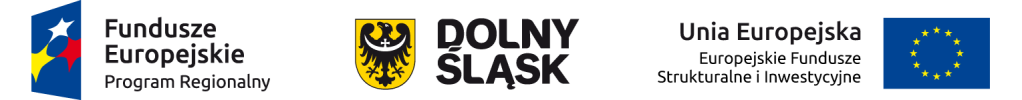 Działanie 3.1. Produkcja i dystrybucja energii ze źródeł odnawialnych 
– typy projektów:
3.1.A. Przedsięwzięcia, mające na celu produkcję energii elektrycznej i/lub cieplnej (wraz z podłączeniem do sieci dystrybucyjnej/przesyłowej), polegające na budowie oraz modernizacji (w tym zakup niezbędnych urządzeń) infrastruktury służącej wytwarzaniu energii pochodzącej ze źródeł odnawialnych (w tym mikroinstalacji), takich jak: 
a) energia wiatru (poniżej 5 MWe),
b) energia promieniowania słonecznego (poniżej 2 MWe/MWth),
c) biomasa (poniżej 5 MWth/MWe),
d) biogaz (poniżej 1 MWe), 
e) energia spadku wody (wyłącznie na już istniejących budowlach piętrzących lub wyposażonych w hydroelektrownie, przy jednoczesnym zapewnieniu pełnej drożności budowli dla przemieszczeń fauny wodnej (poniżej 5 MWe),
f) energia geotermalna (poniżej 2 MWth).
14
OŚ PRIORYTETOWA 3. GOSPODARKA NISKOEMISYJNA
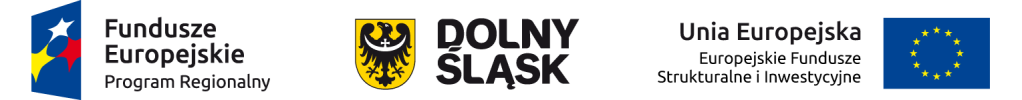 Działanie 3.1. Produkcja i dystrybucja energii ze źródeł odnawialnych 
– typy projektów:

3.1.B. Budowa, modernizacja sieci elektroenergetycznej 
(o napięciu SN i nn – poniżej 110kV) umożliwiająca przyłączanie jednostek wytwarzania energii elektrycznej ze źródeł odnawialnych do Krajowego Systemu Elektroenergetycznego przez operatorów systemu dystrybucyjnego.

3.1.C. Przedsięwzięcia dotyczące budowy, modernizacji instalacji do produkcji biopaliw (jedynie II i III generacji - dyrektywa 2009/28/WE, Komunikat Komisji „Strategia UE na rzecz biopaliw” COM/2006/0034 oraz Komunikat Komisji w sprawie praktycznego wdrożenia unijnego systemu kryteriów zrównoważonego rozwoju biopaliw i biopłynów oraz obowiązujących zasad obliczeń w odniesieniu do biopaliw (Dz.U. C 160 z 19.6.2010).
15
OŚ PRIORYTETOWA 3. GOSPODARKA NISKOEMISYJNA
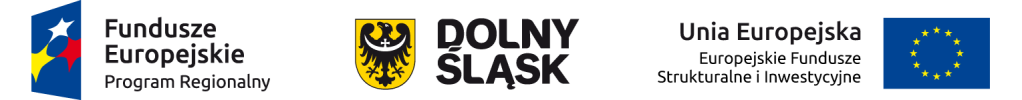 Działanie 3.1. Produkcja i dystrybucja energii ze źródeł odnawialnych 
– preferencje:

Preferowane będą projekty:
partnerskie i zapewniające wysoki efekt ekologiczny;
zgodne z planami dotyczącymi gospodarki niskoemisyjnej;
kompleksowe – obejmujące istotny fragment gminy czy powiatu, bądź cały ich obszar, np. w formie programów inicjowanych przez jst, obejmujących działania o charakterze prosumenckim, zmierzające do ograniczenia niskiej emisji oraz zwiększenia udziału odnawialnych źródeł energii w bilansie energetycznym;
wykorzystujące więcej niż jedną technologię OZE i/lub systemy magazynowania energii.
16
OŚ PRIORYTETOWA 3. GOSPODARKA NISKOEMISYJNA
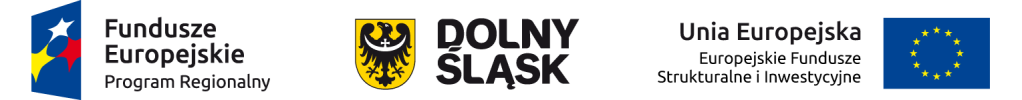 Działanie 3.1. Produkcja i dystrybucja energii ze źródeł odnawialnych – beneficjenci:
jednostki samorządu terytorialnego, ich związki i stowarzyszenia, jednostki organizacyjne jst;
jednostki sektora finansów publicznych, inne niż wymienione powyżej;
przedsiębiorstwa energetyczne, w tym MŚP i przedsiębiorstwa sektora ekonomii społecznej; 
organizacje pozarządowe;
spółdzielnie mieszkaniowe i wspólnoty mieszkaniowe;
towarzystwa budownictwa społecznego;
grupy producentów rolnych;
jednostki naukowe, uczelnie/szkoły wyższe ich związki i porozumienia;
organy administracji rządowej w zakresie związanym z prowadzeniem szkół;
PGL Lasy Państwowe i jego jednostki organizacyjne;
kościoły, związki wyznaniowe oraz osoby prawne kościołów i związków wyznaniowych; 
podmiot wdrażający instrument finansowy;
Lokalne Grupy Działania.
17
OŚ PRIORYTETOWA 3. GOSPODARKA NISKOEMISYJNA
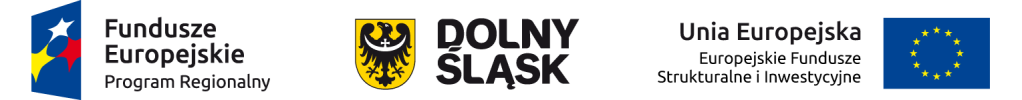 Działanie 3.1 Produkcja i dystrybucja energii ze źródeł odnawialnych – pozostałe informacje:
Instytucja odpowiedzialna za nabór i ocenę wniosków – Dolnośląska Instytucja Pośrednicząca.
Poziom dofinansowania:
w przypadku projektów nieobjętych pomocą publiczną: 85%;
w przypadku projektów objętych pomocą publiczną: zgodnie z właściwymi przepisami prawa wspólnotowego i krajowego dotyczącego zasad udzielania tej pomocy, obowiązującymi w momencie udzielania wsparcia (rozporządzenie nr 651/2014, tzw. GBER – art. 41 Pomoc inwestycyjna na propagowanie energii ze źródeł odnawialnych oraz	art. 48 Pomoc inwestycyjna na infrastrukturę energetyczną, rozporządzenie nr 1407/2013 o pomocy de minimis);
Wartość projektu:
minimalna całkowita wartość dla wszystkich typów projektów – projekty o wartości od 50 tys. PLN;
maksymalna całkowita wartość projektu dla działań polegających na budowie i modernizacji sieci elektroenergetycznej – projekty o wartości do 10 mln PLN.
18
OŚ PRIORYTETOWA 3. GOSPODARKA NISKOEMISYJNA
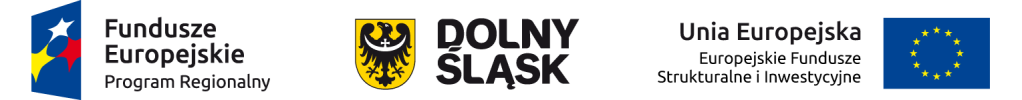 Działanie 3.1 Produkcja i dystrybucja energii ze źródeł odnawialnych

Ogłoszenie naboru: 29 styczeń 2016
Tryb naboru: konkurs
Kwota: 22 473 007 euro
Zakres projektów: 3.1.A. Przedsięwzięcia, mające na celu produkcję energii elektrycznej i/lub cieplnej (wraz z podłączeniem tych źródeł do sieci dystrybucyjnej/przesyłowej), polegające na budowie oraz modernizacji (w tym zakup niezbędnych urządzeń) infrastruktury służącej wytwarzaniu energii pochodzącej ze źródeł odnawialnych
19
OŚ PRIORYTETOWA 3. GOSPODARKA NISKOEMISYJNA
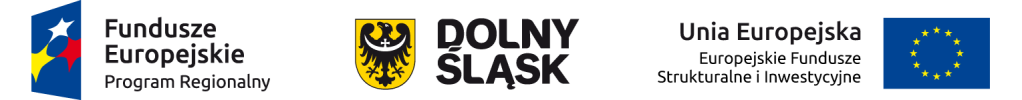 Działanie 3.1 Produkcja i dystrybucja energii ze źródeł odnawialnych

Ogłoszenie naboru: 31 marzec 2016
Tryb naboru: konkurs
Kwota: 10 000 000 euro
Zakres projektów: 3.1.B. Budowa i modernizacja sieci elektroenergetycznej (o napięciu SN i NN -poniżej 110kV) umożliwiająca przyłączanie jednostek wytwarzania energii elektrycznej ze źródeł odnawialnych do Krajowego Systemu Elektroenergetycznego przez operatorów systemu dystrybucyjnego.
20
OŚ PRIORYTETOWA 3. GOSPODARKA NISKOEMISYJNA
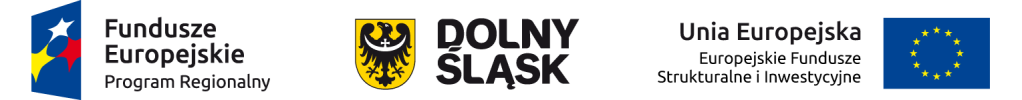 Działanie 3.2 Efektywność energetyczna w MŚP – typy projektów:
3.2.A. Głęboka modernizacja energetyczna obiektów , w tym wymiana lub modernizacja źródła energii, mająca na celu  zwiększenie efektywności energetycznej poprzez zmniejszenie strat ciepła oraz zmniejszenie zużycia energii elektrycznej z ewentualnym uwzględnieniem OZE (z wyłączeniem źródeł w układzie wysokosprawnej kogeneracji i trigeneracji). 
Pod warunkiem że:
a) w przypadku wszystkich inwestycji efektem realizacji będzie oszczędność energii na poziomie nie mniejszym niż 25%. 
b) w przypadku inwestycji w urządzenia do ogrzewania wsparcie:
-  może zostać udzielone na inwestycje w odnawialne źródła energii oraz w kotły spalające biomasę lub ewentualnie paliwa gazowe; 
- może zostać udzielone jedynie w przypadku, gdy podłączenie do sieci ciepłowniczej na danym obszarze nie jest uzasadnione ekonomicznie.
- musi przyczyniać się do zmniejszenia emisji CO2 w odniesieniu do istniejących instalacji (o co najmniej 30% w przypadku zamiany spalanego paliwa) i innych zanieczyszczeń powietrza oraz do znacznego zwiększenia oszczędności energii.
21
OŚ PRIORYTETOWA 3. GOSPODARKA NISKOEMISYJNA
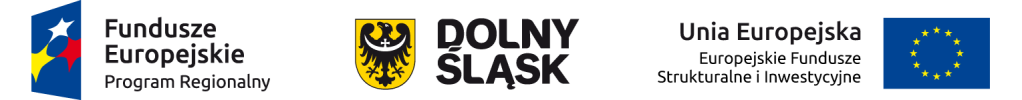 Działanie 3.2 Efektywność energetyczna w MŚP – typy projektów:
3.2.B. Wsparcie instalacji odzyskujących ciepło odpadowe zgodnie z definicją w dyrektywie 2012/27/UE . 

3.2.C. Zastosowanie technologii efektywnych energetycznie w przedsiębiorstwie (w tym modernizacja i rozbudowa linii produkcyjnych na bardziej efektywne energetycznie). 
W ramach powyższych kierunków wsparcia możliwa będzie realizacja działań towarzyszących w zakresie wdrożenia inteligentnych systemów zarządzania energią.

Warunkiem wstępnym realizacji inwestycji w ramach działania 3.2 będzie przeprowadzenie właściwej oceny potrzeb i metod osiągnięcia oszczędności energii w sposób opłacalny opartej na  audycie  energetycznym (w uzasadnionych przypadkach wraz ze zdjęciami termowizyjnymi), które posłużą weryfikacji faktycznych oszczędności energii oraz wynikających z nich wymiernych skutków finansowych dla przedsiębiorstwa.
22
OŚ PRIORYTETOWA 3. GOSPODARKA NISKOEMISYJNA
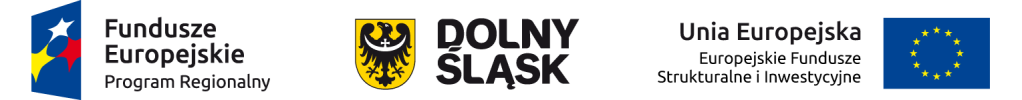 Działanie 3.2 Efektywność energetyczna w MŚP – preferencje i beneficjenci:
Preferowane będą projekty:
których efektem realizacji będzie oszczędność energii na poziomie nie mniejszym niż 60 %, przy czym w celu potwierdzenia faktycznych oszczędności energii (deklarowanych na etapie wniosku o dofinansowanie) możliwe będzie wykonanie zdjęć termowizyjnych podczas przeprowadzania kontroli na miejscu realizacji projektu;
wykorzystujące odnawialne źródła energii;
w których wsparcie udzielane jest poprzez przedsiębiorstwa usług energetycznych (ESCO).

Beneficjenci:
MŚP 
grupy producentów rolnych;
podmiot wdrażający instrument finansowy; 
przedsiębiorstwa, których większość udziałów lub akcji należy do JST.
23
OŚ PRIORYTETOWA 3. GOSPODARKA NISKOEMISYJNA
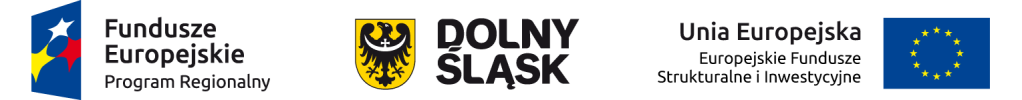 Działanie 3.2 Efektywność energetyczna w MŚP – pozostałe informacje:
Instytucja odpowiedzialna za nabór i ocenę wniosków – Dolnośląska Instytucja Pośrednicząca.
Poziom dofinansowania:
w przypadku projektów nieobjętych pomocą publiczną: 85%; 
w przypadku projektów objętych pomocą publiczną: zgodnie z właściwymi przepisami prawa wspólnotowego i krajowego dotyczącego zasad udzielania tej pomocy, obowiązującymi w momencie udzielania wsparcia (rozporządzenie nr 651/2014 [GBER] – art. 38 Pomoc inwestycyjna na środki wspierające efektywność energetyczną; rozporządzenie nr 1407/2013 o pomocy de minimis).
Wartość projektów:
minimalna wartość projektu: 50 tys. PLN wydatków całkowitych;
maksymalna wartość projektu: 10 mln PLN.
24
OŚ PRIORYTETOWA 3. GOSPODARKA NISKOEMISYJNA
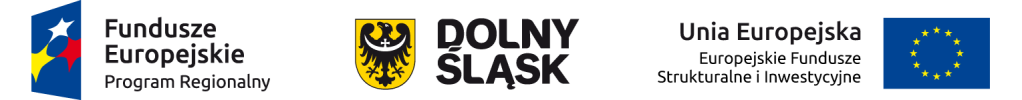 Działanie 3.2 Efektywność energetyczna w MŚP
Ogłoszenie naboru: 30 październik 2015
Tryb naboru: konkurs
Kwota: 6 473 203 euro
Zakres projektów: 
3.2.A. Głęboka modernizacja energetyczna obiektów, w tym wymiana lub modernizacja źródła energii, mająca na celu  zwiększenie efektywności energetycznej poprzez zmniejszenie strat ciepła oraz zmniejszenie zużycia energii elektrycznej z ewentualnym uwzględnieniem OZE (z wyłączeniem źródeł w układzie wysokosprawnej kogeneracji i trigeneracji);
3.2.B. Wsparcie instalacji odzyskujących ciepło odpadowe;
3.2.C. Zastosowanie technologii efektywnych energetycznie w przedsiębiorstwie (w tym modernizacja i rozbudowa linii produkcyjnych na bardziej efektywne energetycznie oraz  wprowadzenie systemów zarządzania energią).
25
OŚ PRIORYTETOWA 3. GOSPODARKA NISKOEMISYJNA
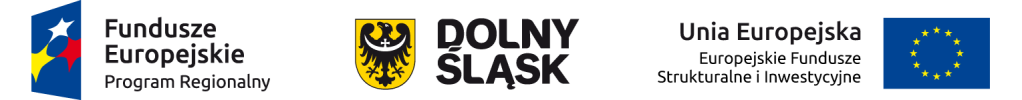 Działanie 3.3 Efektywność energetyczna w budynkach użyteczności publicznej i sektorze mieszkaniowym – poddziałania:

Poddziałanie 3.3.1 – OSI oraz konkursy horyzontalne: 73 368 697 euro;
Poddziałanie 3.3.2 – ZIT WrOF: 25 000 000 euro;
Poddziałanie 3.3.3 – ZIT AJ: 14 500 000 euro;
Podziałanie 3.3.4 – ZIT AW: 18 000 000 euro.
26
OŚ PRIORYTETOWA 3. GOSPODARKA NISKOEMISYJNA
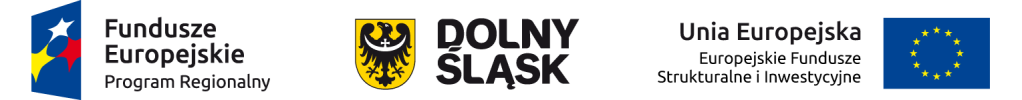 Działanie 3.3 Efektywność energetyczna w budynkach użyteczności publicznej i sektorze mieszkaniowym – typy projektów:
3.3.A projekty związane z kompleksową modernizacją energetyczną budynków użyteczności publicznej i 3.3.B mieszkalnych wielorodzinnych opartych o system zarządzania energią dotyczące m.in.:
termomodernizacji obiektów (ocieplenie przegród, wymiana stolarki, likwidacja mostków cieplnych);
modernizacji systemów grzewczych (wymiana i podłączenie do źródła ciepła, np. podłączenie/modernizacja przyłącza do sieci ciepłowniczej/chłodniczej, instalacja kotłów spalających biomasę oraz paliwa gazowe);
modernizacji systemów wentylacji (w tym z odzyskiem ciepła),  modernizacji i/lub instalacji systemów klimatyzacji, 
instalacji OZE – jeśli wynika z audytu (z wyłączeniem źródeł w układzie wysokosprawnej kogeneracji i trigeneracji) na potrzeby modernizowanych energetycznie budynków (dopuszcza się mikroinstalacje fotowoltaiczne o mocy równej zapotrzebowaniu w budynku;
27
OŚ PRIORYTETOWA 3. GOSPODARKA NISKOEMISYJNA
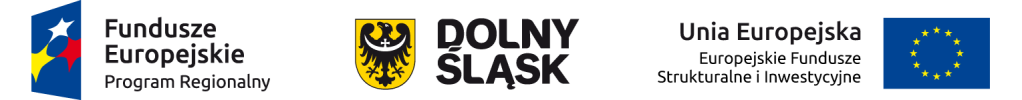 Działanie 3.3 Efektywność energetyczna w budynkach użyteczności publicznej i sektorze mieszkaniowym – typy projektów:
3.3.A projekty związane z kompleksową modernizacją energetyczną budynków użyteczności publicznej i 3.3.B mieszkalnych wielorodzinnych – cd.
instalacja systemów monitoringu i zarządzania energią cieplną i elektryczną (termostaty, czujniki;
element uzupełniający projektu (którego wartość nie przekroczy 10% wartości wydatków kwalifikowalnych) może stanowić wymiana oświetlenia i innych urządzeń elektrycznych stanowiących wyposażenie budynku (np. windy, napędy urządzeń i instalacji, pompy w instalacjach C.O. i C.W.U) na energooszczędne.
Ponieważ poprawne funkcjonowanie nowoczesnych systemów ogrzewania/chłodzenia wymaga świadomego ich użytkowania i często zmiany dotychczasowych zachowań, projekty powinny obejmować również element edukacyjny użytkowników docelowych. Nie powinien on się jednak ograniczać wyłącznie do technicznej instrukcji obsługi urządzeń (która powinna być zapewniona) ale powinien również odnieść się do szerszego kontekstu projektu, wskazując na jego walor ekologiczny.
28
OŚ PRIORYTETOWA 3. GOSPODARKA NISKOEMISYJNA
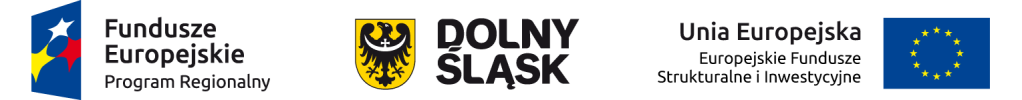 Działanie 3.3 Efektywność energetyczna w budynkach użyteczności publicznej i sektorze mieszkaniowym – typy projektów:
3.3.C jako projekty demonstracyjne – publiczne inwestycje  w zakresie budownictwa o znacznie podwyższonych parametrach charakterystyki energetycznej w budynkach użyteczności publicznej (budowa oraz modernizacja). 
Przez podwyższone parametry charakterystyki energetycznej należy rozumieć takie, które pozwoliłyby na spełnienie co najmniej standardu NF 40 opracowanego przez Krajową Agencję Poszanowania Energii S.A. 
Element uzupełniający projektu (którego wartość nie przekroczy 10% wartości wydatków kwalifikowalnych) może stanowić wymiana oświetlenia oraz innych urządzeń stanowiących wyposażenie budynku (np. windy, napędy urządzeń i instalacji, pompy w instalacjach C.O. i C.W.U.) na energooszczędne w tym także usprawnienia systemu poprzez np. inteligentne zarządzanie oświetleniem (czujniki natężenia światła, czujniki ruchu, oprawy oświetleniowe zwiększające efektywność oświetlenia, wyłączniki czasowe itp.) oraz stosowanie energooszczędnych systemów zasilania. Zmniejszenie zużycia (lub zapotrzebowania na energię elektryczną w przypadku budowanego obiektu) budynku musi być udokumentowane.
29
OŚ PRIORYTETOWA 3. GOSPODARKA NISKOEMISYJNA
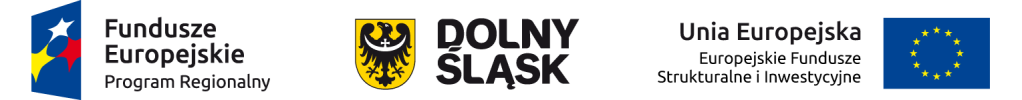 Działanie 3.3 Efektywność energetyczna w budynkach użyteczności publicznej i sektorze mieszkaniowym – preferencje:
Preferowane będą projekty: 
kompleksowe – obejmujące istotny fragment gminy/powiatu bądź cały ich obszar, w formie programów inicjowanych przez JST lub innych beneficjentów, o charakterze prosumenckim, zmierzających do ograniczenia emisji „kominowej” oraz zwiększenia udziału OZE; 
wykorzystujące systemy monitorowania i zarządzania energią; 
realizowane w obiektach podłączonych do sieci ciepłowniczej (podłączanych do sieci); 
których efektem realizacji będzie oszczędność energii na poziomie nie mniejszym niż 60 %;
wykorzystujące odnawialne źródła energii;
realizowane na obszarach o znaczących przekroczeniach norm zanieczyszczenia powietrza, co wynika z programu ochrony powietrza; 
ujęte w programie rewitalizacji danej gminy, który znajduje się w wykazie IZ RPO WD;
w których wsparcie udzielane jest poprzez przedsiębiorstwa usług energetycznych (ESCO);
w przypadku budynków demonstracyjnych – za spełnienie wymogów NF 15.
30
OŚ PRIORYTETOWA 3. GOSPODARKA NISKOEMISYJNA
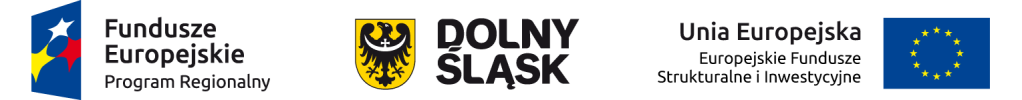 Działanie 3.3 Efektywność energetyczna w budynkach użyteczności publicznej i sektorze mieszkaniowym – beneficjenci:
jednostki samorządu terytorialnego, ich związki i stowarzyszenia; 
podmioty publiczne, których właścicielem jest JST lub dla których podmiotem założycielskim jest JST; 
jednostki organizacyjne JST; 
spółdzielnie mieszkaniowe i wspólnoty mieszkaniowe (z wyjątkiem spółdzielni i wspólnot z obszaru ZIT WrOF dla których przewidziano wsparcie w programie krajowym); 
towarzystwa budownictwa społecznego;
organizacje pozarządowe; 
PGL Lasy Państwowe i jego jednostki organizacyjne; 
kościoły, związki wyznaniowe oraz osoby prawne kościołów i związków wyznaniowych; 
podmiot wdrażający instrument finansowy.
31
OŚ PRIORYTETOWA 3. GOSPODARKA NISKOEMISYJNA
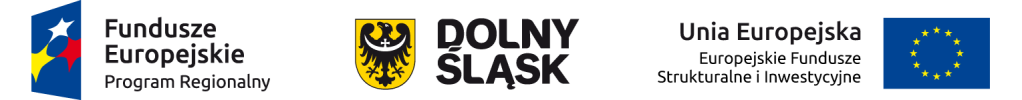 Działanie 3.3 Efektywność energetyczna w budynkach użyteczności publicznej i sektorze mieszkaniowym – ważne informacje:
Realizowane przedsięwzięcia muszą wynikać z Planów Gospodarki Niskoemisyjnej. Zalecenia Instytucji Zarządzającej dotyczące metodologii sporządzania Planu Gospodarki Niskoemisyjnej zawiera załącznik nr 5 do szczegółowego opisu osi priorytetowych.
Obowiązkowym warunkiem poprzedzającym realizacje projektów będzie przeprowadzenie audytów energetycznych i/lub audytów efektywności energetycznej, które posłużą do weryfikacji faktycznych oszczędności energii oraz wynikających z nich wymiernych skutków finansowych.
Dofinansowanie uzyskają projekty, których efektem realizacji będzie oszczędność energii na poziomie nie mniejszym niż 25% w stosunku do w stosunku do sytuacji wyjściowej. 
W przypadku inwestycji dotyczących źródeł ciepła, wsparte projekty muszą skutkować redukcją CO2 w odniesieniu do istniejących instalacji (o co najmniej 30% w przypadku zamiany spalanego paliwa), co powinno wynikać z dokumentacji projektu. Projekty powinny być uzasadnione ekonomicznie i społecznie oraz przeciwdziałać ubóstwu energetycznemu. 
Urządzenia do ogrzewania powinny od początku okresu programowania charakteryzować się obowiązującym od końca 2020 r. minimalnym poziomem efektywności energetycznej i normami emisji zanieczyszczeń, określonymi w środkach wykonawczych do dyrektywy 2009/125/WE.
32
OŚ PRIORYTETOWA 3. GOSPODARKA NISKOEMISYJNA
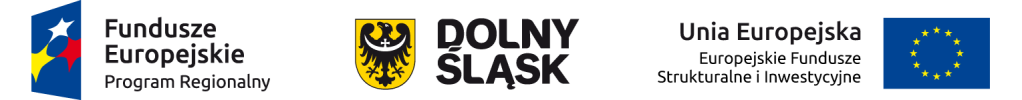 Działanie 3.3 Efektywność energetyczna w budynkach użyteczności publicznej i sektorze mieszkaniowym – ważne informacje - cd:
Poziom dofinasowania:
w przypadku projektów nieobjętych pomocą publiczną: 85%; 
w przypadku projektów objętych pomocą publiczną: zgodnie z właściwymi przepisami prawa wspólnotowego i krajowego dotyczącego zasad udzielania tej pomocy, obowiązującymi w momencie udzielania wsparcia (rozporządzenie nr 651/2014 [GBER] - art. 38 Pomoc inwestycyjna na środki wspierające efektywność energetyczną, art. 39 Pomoc inwestycyjna na projekty wspierające efektywność energetyczną w budynkach, rozporządzenie nr 1407/2013 o pomocy de minimis).
Wyjaśniamy z UOKiK, które projekty objęte będą pomocą publiczną.
Minimalna wartość projektu:
50 000 PLN (całkowita wartość projektu).
33
OŚ PRIORYTETOWA 3. GOSPODARKA NISKOEMISYJNA
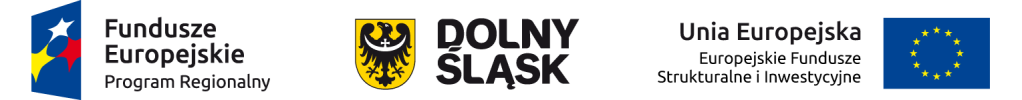 3.3. Efektywność energetyczna w budynkach użyteczności publicznej i sektorze mieszkaniowym 

Ogłoszenie naboru: 29 styczeń 2016 r.
Tryb naboru: konkurs
Kwota: 51 870 970 euro
Zakres projektów: 3.3 A Projekty związane z kompleksową modernizacją nergetyczną budynków użyteczności publicznej
34
OŚ PRIORYTETOWA 3. GOSPODARKA NISKOEMISYJNA
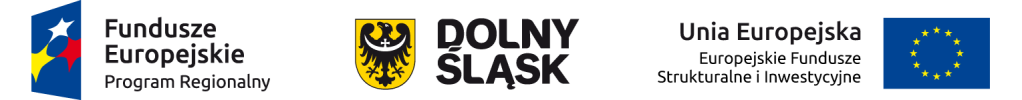 3.3. Efektywność energetyczna w budynkach użyteczności publicznej i sektorze mieszkaniowym 

Ogłoszenie naboru: 29 lipiec 2016 r.
Tryb naboru: konkurs
Kwota: 19 217 735 euro
Zakres projektów: 3.3 B Projekty związane z kompleksową modernizacją energetyczną budynków mieszkalnych wielorodzinnych
35
OŚ PRIORYTETOWA 3. GOSPODARKA NISKOEMISYJNA
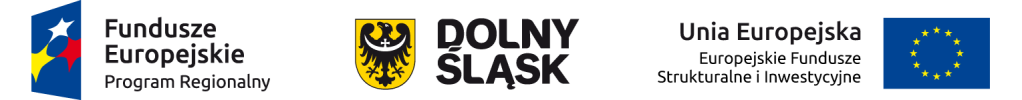 3.3. Efektywność energetyczna w budynkach użyteczności publicznej i sektorze mieszkaniowym 

Ogłoszenie naboru: 29 lipiec 2016 r.
Tryb naboru: konkurs
Kwota: 13 866 472 euro
Zakres projektów: 3.3 C Projekty demonstracyjne – publiczne inwestycje w zakresie budownictwa o znacznie podwyższonych parametrach charakterystyki energetycznej w budynkach użyteczności publicznej
36
OŚ PRIORYTETOWA 3. GOSPODARKA NISKOEMISYJNA
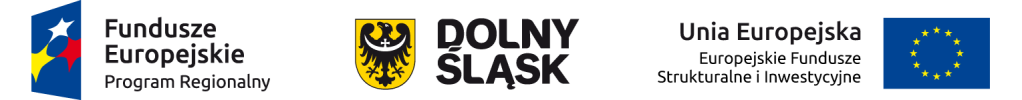 Działanie 3.4 Wdrażanie strategii niskoemisyjnych – poddziałania:

Poddziałanie 3.4.1 – OSI oraz konkursy horyzontalne: 40 510 326 euro;
Poddziałanie 3.4.2 – ZIT WrOF: 56 200 000 euro;
Poddziałanie 3.4.3 – ZIT AJ: 27 050 000 euro;
Podziałanie 3.4.4 – ZIT AW: 14 000 000 euro.

Na projekty związane z ograniczaniem niskiej emisji kominowej w budynkach jednorodzinnych przeznaczono 15 000 000 euro.
37
OŚ PRIORYTETOWA 3. GOSPODARKA NISKOEMISYJNA
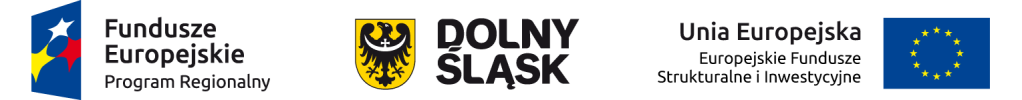 Działanie 3.4 Wdrażanie strategii niskoemisyjnych – typy projektów:
A. Ograniczona niska emisja transportowa w ramach kompleksowych strategii niskoemisyjnych:
projekty dot. transportu miejskiego (zakup autobusów, Park&Ride, centra przesiadkowe, drogi rowerowe).
B. Ograniczona niska emisja kominowa w ramach kompleksowych strategii niskoemisyjnych (domy jednorodzinne):
modernizacja systemów grzewczych - wymiana źródła ciepła na podłączenie do sieci ciepłowniczej/chłodniczej lub instalację kotłów spalających biomasę lub ewentualnie paliwa gazowe. Wsparcie może dotyczyć również systemów monitoringu i zarządzania energią.
inwestycje mogą być uzupełnione poprzez instalacje OZE, jeśli wynika to z audytu. W przypadku instalacji do produkcji energii elektrycznej np. fotowoltaicznej  czy wykorzystującej siłę wiatru dopuszcza się mikroinstalacje których moc powinna być obliczona na zaspokojenie  zapotrzebowania na energię elektryczną w modernizowanym budynku.
38
OŚ PRIORYTETOWA 3. GOSPODARKA NISKOEMISYJNA
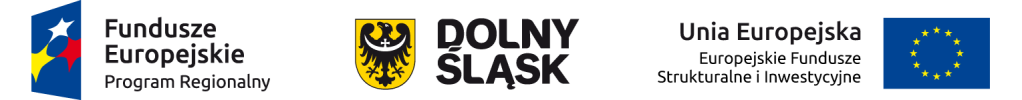 Działanie 3.4 Wdrażanie strategii niskoemisyjnych – typy projektów:
B. Ograniczona niska emisja kominowa w ramach kompleksowych strategii niskoemisyjnych:
warunkiem poprzedzającym realizacje projektów będzie przeprowadzenie audytów energetycznych i/lub audytów efektywności energetycznej, które posłużą do weryfikacji faktycznych oszczędności energii oraz wynikających z nich wymiernych skutków finansowych;
wspomniane inwestycje mogą zostać wsparte jedynie w przypadku, gdy podłączenie do sieci ciepłowniczej na danym obszarze nie jest uzasadnione ekonomicznie;
wspierane urządzenia do ogrzewania powinny od początku okresu programowania charakteryzować się obowiązującym od końca 2020 r. minimalnym poziomem efektywności energetycznej i normami emisji zanieczyszczeń, które zostały określone w środkach wykonawczych do dyrektywy 2009/125/WE z dnia 21 października 2009 r. ustanawiającej ogólne zasady ustalania wymogów dotyczących ekoprojektu dla produktów związanych z energią;
wsparte projekty muszą skutkować redukcją CO2 w odniesieniu do istniejących instalacji (o co najmniej 30% w przypadku zamiany spalanego paliwa).
39
OŚ PRIORYTETOWA 3. GOSPODARKA NISKOEMISYJNA
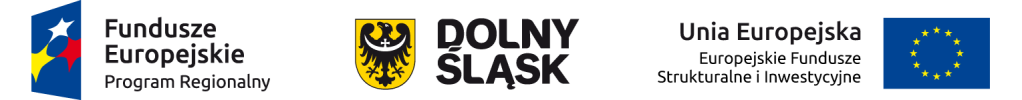 Działanie 3.4 Wdrażanie strategii niskoemisyjnych – preferencje:
Preferowane będą projekty:
dotyczące systemów grzewczych opartych na paliwach inne niż stałe; 
wykorzystujące OZE;
realizowane w miejscowościach uzdrowiskowych;
wykorzystujące systemy monitorowania i zarządzania energią;
których efektem realizacji będzie redukcja emisji CO2 o więcej niż 30%;
realizowane na obszarach o znaczących przekroczeniach norm zanieczyszczenia powietrza;  
w których wsparcie udzielane jest poprzez przedsiębiorstwa usług energetycznych (ESCO);
preferowane będą projekty rewitalizacyjne ujęte w programie rewitalizacji danej gminy, które znajdują się na wykazie IZ RPO WD.
40
OŚ PRIORYTETOWA 3. GOSPODARKA NISKOEMISYJNA
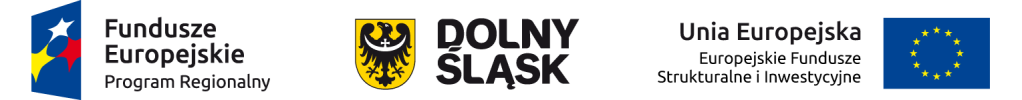 Działanie 3.4 Wdrażanie strategii niskoemisyjnych – beneficjenci:
jednostki samorządu terytorialnego, ich związki i stowarzyszenia; 
jednostki organizacyjne JST; 
jednostki sektora finansów publicznych, inne niż wymienione powyżej; 
organizacje pozarządowe; 
PGL Lasy Państwowe i jego jednostki organizacyjne. 

Osoby fizyczne nie są przewidziane jako beneficjenci ale mogą skorzystać ze wsparcia w ramach tzw. „projektów parasolowych”, w których beneficjentem może być gmina, stowarzyszenie lub pozostali beneficjenci z katalogu. Beneficjent odpowiedzialny będzie za przygotowanie i rozliczenie projektu jako strona umowy o dofinansowanie projektu.
41
OŚ PRIORYTETOWA 3. GOSPODARKA NISKOEMISYJNA
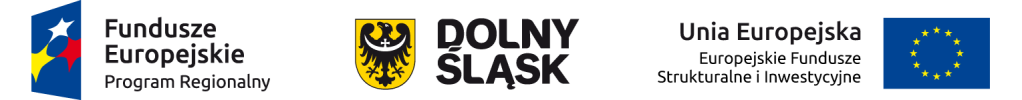 Działanie 3.4 Wdrażanie strategii niskoemisyjnych – ważne informacje:
Poziom dofinansowania:
w przypadku projektów nieobjętych pomocą publiczną: 85%. 
w przypadku projektów objętych pomocą publiczną: zgodnie z właściwymi przepisami prawa wspólnotowego i krajowego dotyczącego zasad udzielania tej pomocy, obowiązującymi w momencie udzielania wsparcia (rozporządzenie nr 651/2014 [GBER] - art. 38 Pomoc inwestycyjna na środki wspierające efektywność energetyczną, art. 39 Pomoc inwestycyjna na projekty wspierające efektywność energetyczną w budynkach, rozporządzenie nr 1407/2013 o pomocy de minimis).
Minimalna wartość projektu:
200 000 PLN (całkowita wartość projektu).
42
OŚ PRIORYTETOWA 3. GOSPODARKA NISKOEMISYJNA
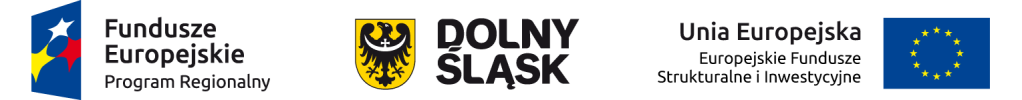 3.4. Wdrażanie strategii niskoemisyjnych 

Ogłoszenie naboru: 30 listopad 2016 r.
Tryb naboru: konkurs
Kwota: 13 122 427 euro
Zakres projektów: 3.4 B Wymiana kotłów oraz inwestycje w odnawialne źródła energii
43
OŚ PRIORYTETOWA 3. GOSPODARKA NISKOEMISYJNA
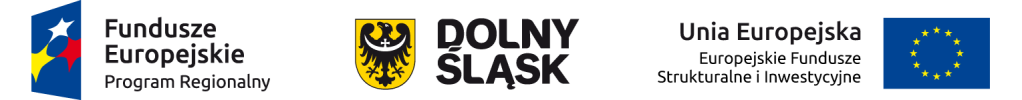 Działanie 3.5 Wysokosprawna kogeneracja - typy projektów:
3.5.A. Budowa, przebudowa jednostek wytwarzania energii elektrycznej i ciepła w wysokosprawnej kogeneracji  i trigeneracji o całkowitej nominalnej mocy elektrycznej poniżej 1 MW (również wykorzystujące OZE) wraz z niezbędnymi przyłączeniami, pod warunkiem, że:
budowa nowych instalacji będzie uzasadniona pod względem ekonomicznym oraz będzie charakteryzować się najmniejszą z możliwych emisji CO2 i innych zanieczyszczeń powietrza;
budowa nowych lub przebudowa istniejących instalacji do wytwarzania energii elektrycznej będzie oparta o wysokosprawne jednostki kogeneracji w celu odzyskiwania ciepła odpadowego powstałego przy wytwarzaniu energii elektrycznej;
w przypadku budowy nowych instalacji zostanie osiągnięte co najmniej 10% uzysku efektywności energetycznej w porównaniu do rozdzielonej produkcji energii cieplnej i elektrycznej przy zastosowaniu najlepszych dostępnych technologii;
wszelka przebudowa istniejących instalacji na wysokosprawną kogenerację musi skutkować redukcją CO2 o co najmniej 30%  w porównaniu do istniejących instalacji.
3.5.B. Rozbudowa i/lub modernizacja sieci ciepłowniczych:
Wsparcie dotyczy projektów znajdujących się na terenie miast lub miast i obszarów powiązanych z nimi funkcjonalnie nieujętych w Strategii ZIT miast wojewódzkich.
44
OŚ PRIORYTETOWA 3. GOSPODARKA NISKOEMISYJNA
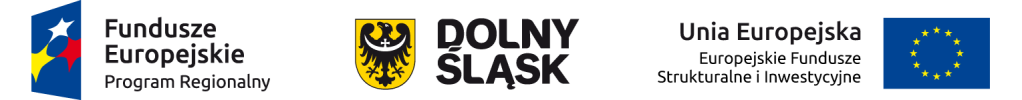 Działanie 3.5 Wysokosprawna kogeneracja – preferencje:

Preferowane będą projekty:
zakładające wykorzystanie OZE;
w przypadku 3.5.A zgodne z planami dotyczącymi  gospodarki niskoemisyjnej;
których efektem realizacji będzie redukcja emisji CO₂ o więcej niż 30%;
w których wsparcie udzielane jest poprzez przedsiębiorstwa usług energetycznych (np. ESCO).
45
OŚ PRIORYTETOWA 3. GOSPODARKA NISKOEMISYJNA
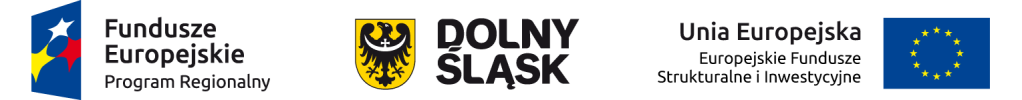 Działanie 3.5 Wysokosprawna kogeneracja – beneficjenci:
jednostki samorządu terytorialnego, ich związki i stowarzyszenia, jednostki organizacyjne JST;
jednostki sektora finansów publicznych, inne niż wymienione powyżej;
przedsiębiorstwa energetyczne; 
podmiot realizujący instrument finansowy
organizacje pozarządowe;
spółdzielnie mieszkaniowe i wspólnoty mieszkaniowe;
towarzystwa budownictwa społecznego;
jednostki naukowe, uczelnie/szkoły wyższe ich związki i porozumienia;
organy administracji rządowej w zakresie związanym z prowadzeniem szkół;
PGL Lasy Państwowe i jego jednostki organizacyjne;
kościoły, związki wyznaniowe oraz osoby prawne kościołów i związków wyznaniowych;
podmioty lecznicze oraz ich konsorcja;
Przedsiębiorstwa.
46
OŚ PRIORYTETOWA 3. GOSPODARKA NISKOEMISYJNA
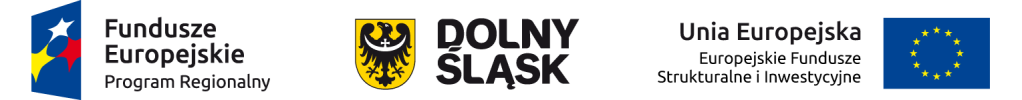 Działanie 3.5 Wysokosprawna kogeneracja – ważne informacje:

Instytucja odpowiedzialna za nabór i ocenę wniosków – Dolnośląska Instytucja Pośrednicząca.
Poziom dofinansowania:
w przypadku projektów nie objętych pomocą publiczną: 85%;
w przypadku projektów objętych pomocą publiczną - zgodnie z właściwymi przepisami prawa wspólnotowego i krajowego dot. zasad udzielania tej pomocy, obowiązującymi w momencie udzielania wsparcia (rozporządzenie nr 651/2014 [GBER] - art. 40 Pomoc na inwestycje w układy wysokosprawnej kogeneracji, art. 48 Pomoc inwestycyjna na infrastrukturę energetyczną, rozporządzenie o pomocy de minimis.
Minimalna całkowita wartość projektu: 100 tys. PLN
47
OŚ PRIORYTETOWA 3. GOSPODARKA NISKOEMISYJNA
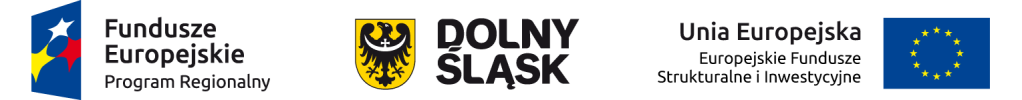 3.5. Wysokosprawna kogeneracja (organizator DIP) 15 000 000 euro

Ogłoszenie naboru: grudzień 2015 r. 
Tryb naboru: konkurs
Kwota: 3 864 380 euro
Zakres projektów: 
3.5.A.	Budowa, przebudowa jednostek wytwarzania energii elektrycznej i ciepła w wysokosprawnej kogeneracji i trigeneracji o całkowitej nominalnej mocy elektrycznej poniżej do 1 MW wraz z niezbędnymi przyłączeniami. 
3.5.B.	Rozbudowa i/lub modernizacja sieci ciepłowniczych.
48
OŚ PRIORYTETOWA 3. GOSPODARKA NISKOEMISYJNA
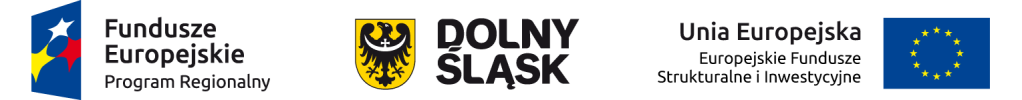 Instrumenty finansowe (wsparcie zwrotne)
Rozporządzenie 1303/2013, art. 37 ust. 2:
Wsparcie z instrumentów finansowych jest oparte na ocenie ex ante, która wykazuje występowanie zawodności mechanizmów rynkowych lub nieoptymalny poziom inwestycji, a także szacunkowy poziom i zakres zapotrzebowania na inwestycje publiczne, w tym typy instrumentów finansowych, które maja uzyskać wsparcie.

Działanie 3.2. Efektywność energetyczna w MŚP – 13 014 085  euro;
Działanie 3.3. Efektywność energetyczna w budynkach użyteczności publicznej i sektorze mieszkaniowym – 19 346 619 euro;
Działanie 3.4. Wdrażanie strategii niskoemisyjnych – 20 704 225 euro.
49
OŚ PRIORYTETOWA 6. INFRASTRUKTURA SPÓJNOŚCI SPOŁECZNEJ
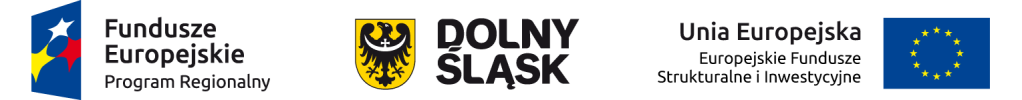 6.3 Rewitalizacja zdegradowanych obszarów - 73 411 652 euro

Poddziałanie 6.3.1 – konkursy „horyzontalne” - 29 661 652 euro;
Poddziałanie 6.3.2 – ZIT WrOF - 17 500 000 euro;
Poddziałanie 6.3.3 – ZIT AJ - 10 000 000 euro;
Poddziałanie 6.3.4 – ZIT AW - 16 250 000 euro.
50
OŚ PRIORYTETOWA 6. INFRASTRUKTURA SPÓJNOŚCI SPOŁECZNEJ
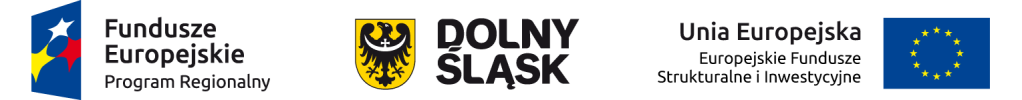 6.3. Rewitalizacja zdegradowanych obszarów: typy projektów
6.3.A Remont, przebudowa, rozbudowę, adaptację, wyposażenie istniejących zdegradowanych budynków, obiektów, zagospodarowanie terenów i przestrzeni – w celu przywrócenia lub nadania im nowych funkcji społecznych, kulturalnych, gospodarczych, edukacyjnych lub rekreacyjnych;
6.3.B Remont, odnowa części wspólnych wielorodzinnych budynków mieszkalnych (nie ma możliwości budowy nowych obiektów);
Możliwe są działania poprawiające efektywność energetyczną, analogiczne do działania 3.3 „Efektywność energetyczna w budynkach użyteczności publicznej i sektorze mieszkaniowym” (schematy 3.3 A i 3.3 B). Wartość takich inwestycji nie może przekraczać 49% wartości wydatków kwalifikowalnych na pojedynczy budynek w projekcie.
51
OŚ PRIORYTETOWA 6. INFRASTRUKTURA SPÓJNOŚCI SPOŁECZNEJ
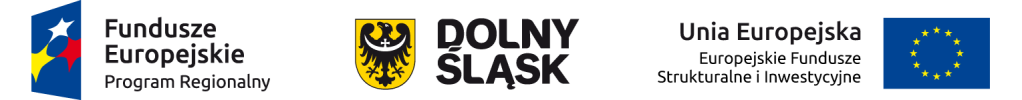 6.3. Rewitalizacja zdegradowanych obszarów - beneficjenci
jednostki samorządu terytorialnego, ich związki i stowarzyszenia;
jednostki organizacyjne JST;
jednostki sektora finansów publicznych, inne niż wymienione powyżej;
wspólnoty i spółdzielnie mieszkaniowe;
towarzystwa budownictwa społecznego;
organizacje pozarządowe;
kościoły, związki wyznaniowe oraz osoby prawne kościołów i związków wyznaniowych;
instytucje kultury;
LGD;
zakłady lecznictwa uzdrowiskowego;
podmioty lecznicze.
52
PRZYSZŁE NABORY I WYMAGANE DOKUMENTY
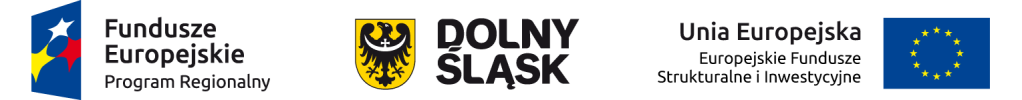 Działanie 6.3 	Rewitalizacja zdegradowanych obszarów – programy rewitalizacji

Dofinansowanie tych działań jest możliwe, jeśli gminy przystąpią do ogólnopolskiego konkursu dotacji na przygotowanie gmin do realizacji działań rewitalizacyjnych według modelu wypracowanego przez MIiR. Konkurs jest dofinansowany z programu krajowego Program Operacyjny Pomoc Techniczna 2014-2020.
IZ RPO WD wyraziła chęć uczestnictwa w tym projekcie i tym samym będzie współorganizatorem tego konkursu. Za organizację konkursu jest odpowiedzialny Departament Rozwoju Regionalnego w UMWD. 
Ideą konkursu jest współpraca pomiędzy MIiR a Urzędami Marszałkowskimi, która pozwoli na przygotowanie gminnych programów rewitalizacji spełniających wymogi określone przez MIiR w Wytycznych jak również wymogi określone w Ustawie o rewitalizacji  (23 lipca projekt Ustawy o rewitalizacji przyjął Sejm).  
W ramach konkursu zostanie utworzony zespół ds. rewitalizacji składający się z ekspertów, którzy będą wspierać merytorycznie gminy w prowadzeniu działań rewitalizacyjnych.
53
OŚ PRIORYTETOWA 3. GOSPODARKA NISKOEMISYJNA
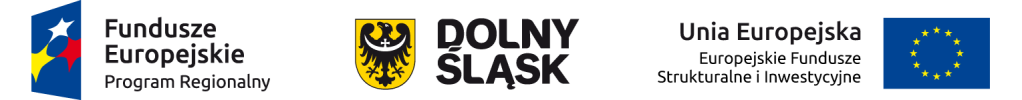 6.3 Rewitalizacja zdegradowanych obszarów 

Ogłoszenie naboru: 30 czerwiec 2016 r.
Tryb naboru: konkurs
Kwota: 20 558 504 euro
Zakres projektów: 6.3 B Remont, odnowa części wspólnych wielorodzinnych budynków mieszkalnych
54
OŚ PRIORYTETOWA 3. GOSPODARKA NISKOEMISYJNA
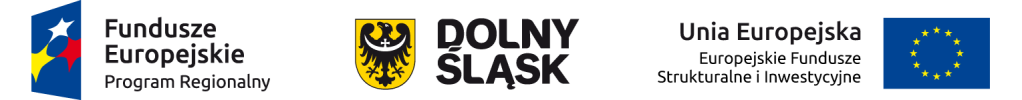 6.3 Rewitalizacja zdegradowanych obszarów 

Ogłoszenie naboru: 30 wrzesień 2016 r.
Tryb naboru: konkurs
Kwota: 44 498 448 euro
Zakres projektów: 
6.3 A Remont, przebudowa, rozbudowa, adaptacja, wyposażenie istniejących zdegradowanych budynków, obiektów, zagospodarowanie terenów i przestrzeni (np. monitoring miejski lub dostosowanie przestrzeni do potrzeb osób niepełnosprawnych) - w celu przywrócenia lub nadania im nowych funkcji społecznych, kulturalnych, edukacyjnych lub rekreacyjnych;
6.3 C Inwestycje w tzw. drogi lokalne (gminne i powiatowe) wraz z infrastrukturą towarzyszącą. Wsparcie będzie możliwie jedynie wtedy, gdy inwestycje takie będą stanowiły element szerszej koncepcji związanej z rewitalizacją (fizyczną, gospodarczą i społeczną) i będą stanowiły element lokalnego programu rewitalizacji.
55
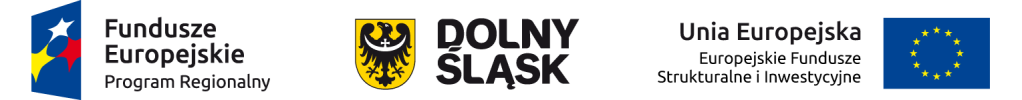 Urząd Marszałkowski Województwa Dolnośląskiego
Departament Regionalnego Programu Operacyjnego
Wybrzeże Słowackiego 12-14
50-411 Wrocław


rpo@dolnyslask.pl           www.rpo.dolnyslask.pl              www.umwd.pl

dzrpo@umwd.pl
Dziękuję za uwagę
Filip Baranowski
Dział Zarządzania Regionalnym Programem Operacyjnym
56